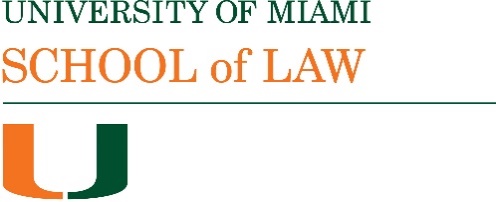 Bradley Business Associations 2020
Partnership Part 3
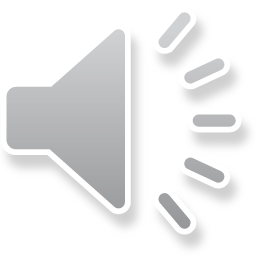 Fiduciary duties in partnerships and joint ventures
Partners owe fiduciary duties to the partnership and to their partners. 
Whereas the agency relationship is hierarchical the partnership relationship is mutual so the fiduciary duties flow between the partners and the partnership.
In the agency context the fiduciary duty constraint on the agent may often function as a constraint on the less powerful person in the relationship(e.g. think of the employee agent). Partnership law imagines a relationship between people on an equal footing but there may be hierarchies within partnerships too (e.g. large law firms).
Notice also that the duties owed to the partnership are duties owed to an entity that exists as a matter of law.
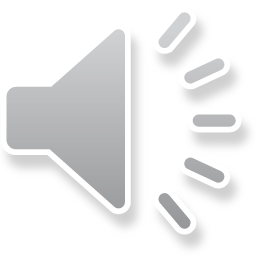 Meinhard v Salmon (New York 1928)
Meinhard, a wool merchant, and Salmon who wanted to be a real estate developer, entered into a joint venture with respect to a 20 year lease of the Hotel Bristol, ending in April 1922, which Salmon was to develop and manage. Meinhard invested half of the money in exchange for a share of the profits (initially 40%, later 50%).
In January 1922 Gerry, the owner of the reversion approached Salmon and their negotiations resulted in Salmon (alone) taking a new 20 year lease with an option for renewal of a larger property including the property to which the original lease related.
Meinhard sues, claiming the new lease is an asset of the joint venture, and he wins.  Meinhard is entitled to half of the lease or just under half of the shares in Salmon’s company (although he must pay for this share).
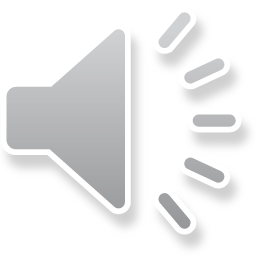 Cardozo in Meinhard v Salmon
CB p. 103: the high watermark of fiduciary rhetoric: “Joint adventurers, like copartners, owe to one another, while the enterprise continues, the duty of the finest loyalty. Many forms of conduct permissible in a workaday world for those acting at arm's length, are forbidden to those bound by fiduciary ties. A trustee is held to something stricter than the morals of the market place. Not honesty alone, but the punctilio of an honor the most sensitive, is then the standard of behavior. As to this there has developed a tradition that is unbending and inveterate. Uncompromising rigidity has been the attitude of courts of equity when petitioned to undermine the rule of undivided loyalty by the "disintegrating erosion" of particular exceptions … Only thus has the level of conduct for fiduciaries been kept at a level higher than that trodden by the crowd. It will not consciously be lowered by any judgment of this court.”
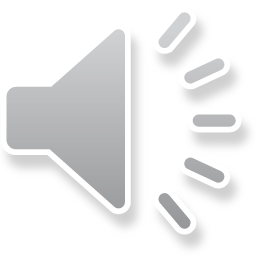 Cardozo again
CB p. 104-105: “We have no thought to hold that Salmon was guilty of a conscious purpose to defraud. Very likely he assumed in all good faith that with the approaching end of the venture he might ignore his coadventurer and take the extension for himself. He had given to the enterprise time and labor as well as money. He had made it a success. Meinhard, who had given money, but neither time nor labor, had already been richly paid. There might seem to be something grasping in his insistence upon more. Such recriminations are not unusual when coadventurers fall out….  Salmon had put himself in a position in which thought of self was to be renounced, however hard the abnegation. He was much more than a coadventurer. He was a managing coadventurer … For him and for those like him, the rule of undivided loyalty is relentless and supreme … A different question would be here if there were lacking any nexus of relation between the business conducted by the manager and the opportunity brought to him as an incident of management…. For this problem, as for most, there are distinctions of degree. If Salmon had received from Gerry a proposition to lease a building at a location far removed, he might have held for himself the privilege thus acquired, or so we shall assume. Here the subject-matter of the new lease was an extension and enlargement of the subject-matter of the old one.
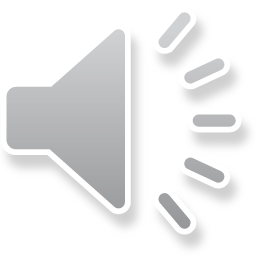 Meinhard v Salmon: notes and questions
Salmon held the lease as a fiduciary but this was not apparent to the world. The Court assumes that if Gerry had realized the true situation he would have offered the opportunity to the joint venturers. 
This opportunity for the new lease (the pre-emptive privilege or opportunity) is an “incident of the enterprise” which “Salmon appropriated to himself in secrecy and silence.”
By failing to disclose the opportunity to Meinhard Salmon excluded him from any opportunity to compete. (Question: is disclosure enough?)
The Court will not assess whether Meinhard would have been successful in the competition (CB p. 103 “Such a calculus of probabilities is beyond the science of the chancery.”)
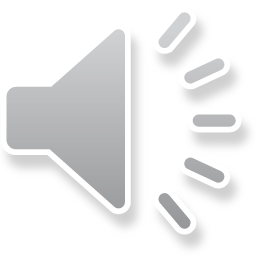 Meinhard v Salmon: Andrews dissent (CB p. 106)
Andrews takes a very different view of the joint venture arrangement seeing it as for a limited time and with a limited object. If this were a general partnership the situation would be different because  a general partnership “involves questions of trust and confidence to a high degree.”
Here there was no agreement about a chance of renewal and no intention to expand the relationship into a greater undertaking lasting for many years. And there was no unfairness in Salmon’s conduct.
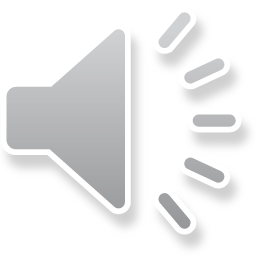 Fiduciary duties in partnerships and joint ventures
Florida Statutes §620.8404 (contrast RUPA (2013) §409 , CB p 107)
(1) The only fiduciary duties a partner owes to the partnership and the other partners are the duty of loyalty and the duty of care, as set forth in subsections (2) and (3).
(2) A partner’s duty of loyalty to the partnership and the other partners is limited to the following:
(a) To account to the partnership and hold as trustee for the partnership any property, profit, or benefit derived by the partner in the conduct and winding up of the partnership business or derived from a use by the partner of partnership property, including the appropriation of a partnership opportunity;
(b) To refrain from dealing with the partnership in the conduct or winding up of the partnership business as or on behalf of a party having an interest adverse to the partnership; and
(c) To refrain from competing with the partnership in the conduct of the partnership business before the dissolution of the partnership.
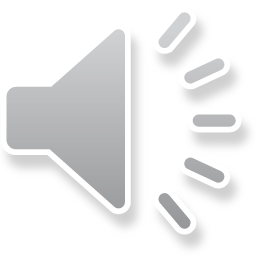 Florida Statutes §620.8404 (continued)
(3) A partner’s duty of care to the partnership and the other partners in the conduct and winding up of the partnership business is limited to refraining from engaging in grossly negligent or reckless conduct, intentional misconduct, or a knowing violation of law.
(4) A partner shall discharge the duties to the partnership and the other partners under this act or under the partnership agreement and exercise any rights consistently with the obligation of good faith and fair dealing.
(5) A partner does not violate a duty or obligation under this act or under a partnership agreement merely because the partner’s conduct furthers the partner’s own interest.
(6) A partner may lend money to and transact other business with the partnership, and as to each loan or transaction, the rights and obligations of the partner are the same as those of a person who is not a partner, subject to other applicable law.
(7) This section applies to a person winding up the partnership business as the personal or legal representative of the last surviving partner as if the person were a partner.
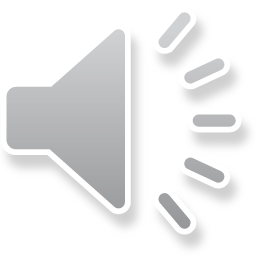 Florida Statutes §620.8404 and RUPA (2013) §409  CB p 107
The Florida statute is based on an earlier version of RUPA. Note the earlier limiting language (the “only” fiduciary duties. Duty of loyalty is “limited to “ certain matters, although these are specified quite broadly (e.g. opportunities). 
RUPA (2013) §409 includes two new subsections: 
(f) All the partners may authorize or ratify, after full disclosure of all material facts, a specific act or transaction by a partner that otherwise would violate the duty of loyalty.
(g) It is a defense to a claim under subsection (b)(2) [(conflicting interest transactions)]and any comparable claim in equity or at common law that the transaction was fair to the partnership.
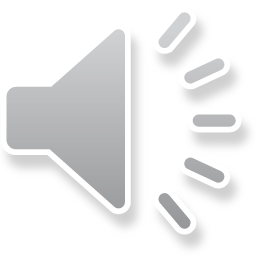 Would the result in Meinhard v Salmon be the same or different under RUPA?
The partner’s duty of loyalty includes the duty “[t]o account to the partnership and hold as trustee for the partnership any property, profit, or benefit derived by the partner in the conduct and winding up of the partnership business or derived from a use by the partner of partnership property, including the appropriation of a partnership opportunity.”
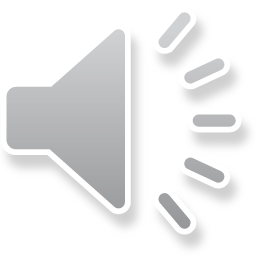 Sandvick v LaCrosse (North Dakota 2008)
Sandvick, Bragge, Lacrosse and Haughton bought 3 oil and gas leases (Horn leases) with 5 year terms. They had previously owned leases together. 
Haughton and Lacrosse subsequently bought 3 leases (Horn top leases) covering the same acreage and beginning when the other leases ended, for 5 year terms. Before buying these leases they offered to buy out Sandvick’s and Bragge’s interests in the leases but the offer was rejected.
The Court concludes there was a joint venture and that LaCrosse and Haughton breached their fiduciary duty of loyalty in taking advantage of a joint venture opportunity when they bought the top leases without informing Sandvick and Bragge.
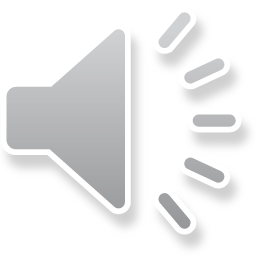 Joint venture and partnership
CB p. 110: “A joint venture is similar to a partnership but is more limited in scope and duration, and principles of partnership law apply to the joint venture relationship.”
A joint venture involves: (1) contribution of money property time or skill  in a common undertaking; (2) a proprietary interest and right of mutual control over the property; (3) an express or implied agreement for sharing of profits and usually losses; (4) an express or implied contract showing a joint venture was formed. (from SPW Associates v Anderson).
Partnership involves co-ownership of a business (not the case here).
Even if there is no partnership there are fiduciary duties if there is a joint venture. But a partnership might involve a broader range of opportunities the taking of which would lead to breaches of duty.
Note the informality in the relationships in this case. The parties did not specify the details of their relationship leaving gaps the Court fills. If the relationship is not a fiduciary relationship there will be less scope for a Court to engage in gap-filling.
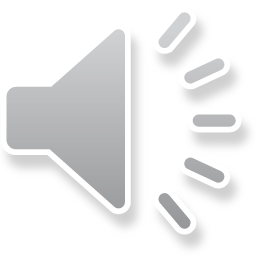 Meehan v Shaughnessy(Massachusetts 1989)
Law firm partners leave Parker Coulter to set up their own firm.  Their fiduciary duties do not prevent them from leaving but do affect how they may go about leaving. Here their secrecy was a problem (CB p. 120).
The case reflects a less demanding standard of fiduciary conduct than Meinhard v Salmon. For example,  CB p. 119: “Meehan and Boyle owed their copartners at Parker Coulter a duty of the utmost good faith and loyalty, and were obliged to consider their copartners’ welfare, and not merely their own.”
Contrast Cardozo: all thought of self to be renounced. 
The Court finds Meehan and Boyle unfairly acquired from clients and referring attorneys consent to withdraw cases to the new firm
But when Boyle suggested to Shafer that he might plan to resolve cases in 1985 rather than 1984 this was not a breach. Finding that he spoke of improper conduct did not require a finding that the conduct actually took place. (Cf. relevance of harm; the issue of fairness).
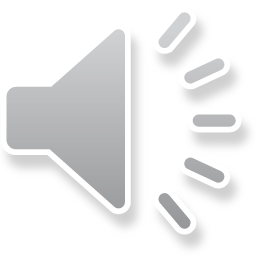 The fiduciary breaches in more detail
CB p. 120-121: The secrecy around the departure was a problem, and Meehan lied to his partners about his intentions; they prepared letters on Parker Coulter letterhead so they were ready to move as soon as they gave notice; and the content of the letter was problematic: it did not conform to ABA guidelines (though these were for the benefit of the clients rather than for partners) and the letter was one-sided and excluded the PC partners from effectively presenting their services as an alternative to Meehan  and Boyle.
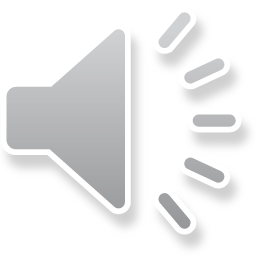 A contrasting case
Lampert, Hausler & Rodman, PC v. Gallant, 19 Mass. L. Rep 283 (2005)
Putting client solicitation letters in the mail before formal notice of resignations did not breach any fiduciary duties, because the letters were not one-sided, were on the law firm's letterhead, and gave the clients three options.
The Court said: “what Messrs. Gallant and Ervin did seems more fitting in Judge Kass's "rough and tumble of the world of commerce" than what is called for by Justice Cardozo's "punctilio of an honor the most sensitive." given the law, however, this court must follow it.”
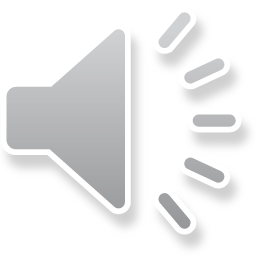 Lawlis v Kightlinger & Gray (Indiana 1990)
Lawlis claims he was wrongfully expelled from the partnership (that his expulsion was not in accordance with the Partnership Agreement and that this constitutes a wrongful dissolution of the partnership; that the expulsion was not in good faith; and that it involved a breach of  fiduciary duty. He loses, largely because the Court takes the view that the relationship was spelled out in the Partnership Agreement which had been freely negotiated and entered into by arm’s length parties well educated in law  (see p. 127).
This case contrasts with Sandvick v LaCrosse where the agreement between the parties was not subject to a detailed agreement.
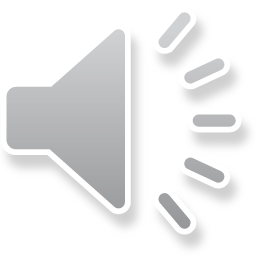 Lawlis
Wrongful expulsion: the court says that Lawlis was not expelled until the partnership vote and this was in accordance with the partnership agreement (query why the removal of the files did not constitute an expulsion).
Expulsion not in good faith: the court says that there is a duty of good faith with respect to expulsion but it is limited: there would be an action for damages for breach of the partnership agreement if the power to expel were exercised in bad faith or for a predatory purpose (which was not the case here- the firm supported Lawlis, did not plan to reduce the number of partners to accomplish its 5 year plan goals, and gave Lawlis time to find other employment).
Breach of fiduciary duty: The parties had contracted for no cause expulsion and acted in good faith if there was no wrongful withholding of money or property legally due to the expelled partner.  Depriving a partner of money legally due would be a breach of duty; depriving a partner of an opportunity to share in the future profitability of the firm would not be a breach of duty.
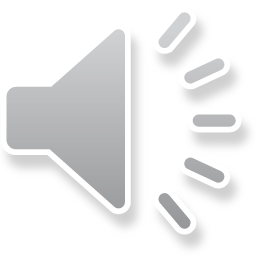